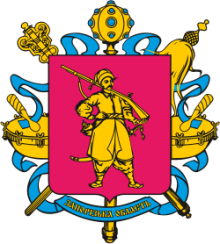 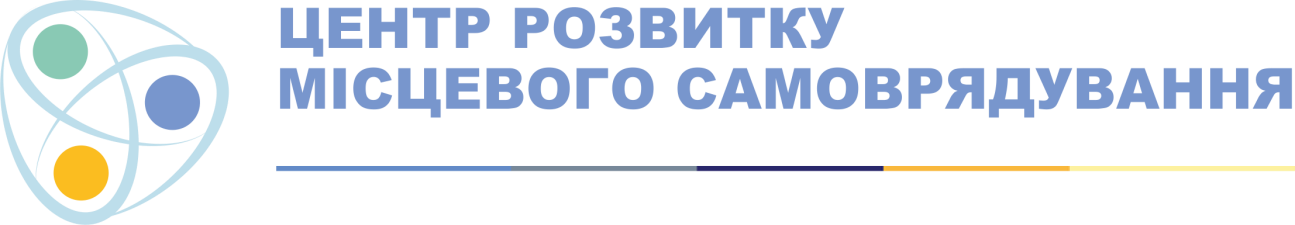 Запорізький відокремлений підрозділ
Результати опитування мешканців  Комишуваської селищної об’єднаної територіальної громади
Матеріали до засідання Робочої групи зі стратегічного планування 
11 липня 2018 року
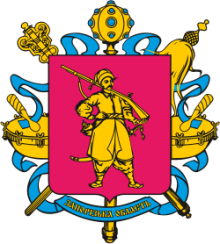 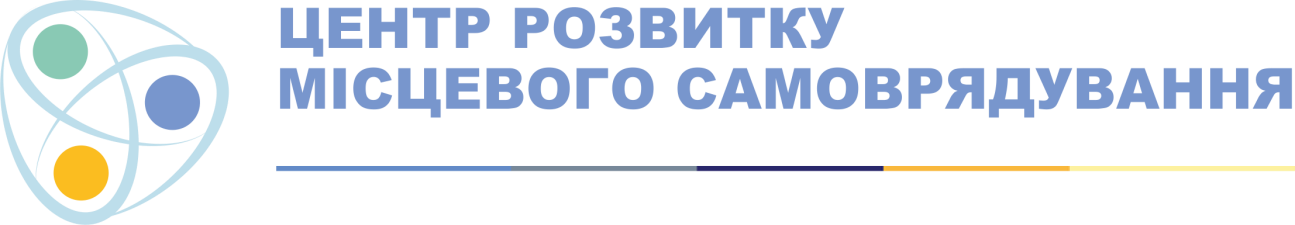 Запорізький відокемлений підрозділ
Опитування проведене у травні 2018 року
Респонденти – 976 мешканців громади
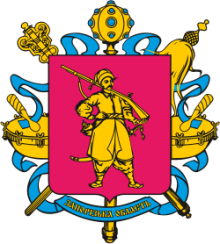 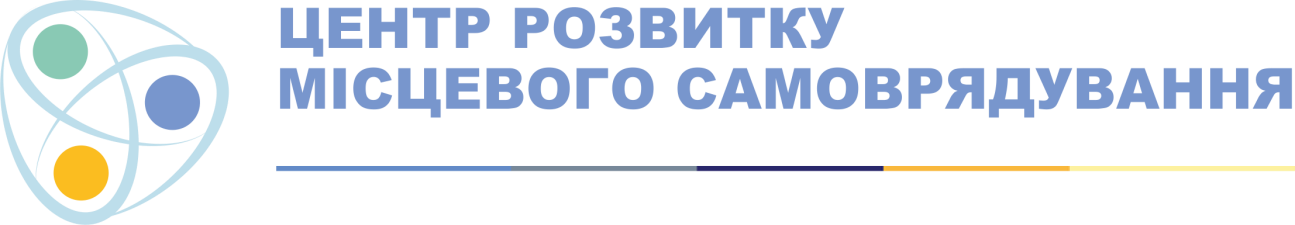 Запорізький відокремлений підрозділ
Вік
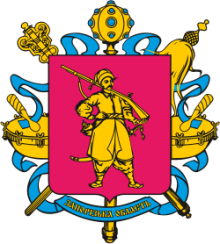 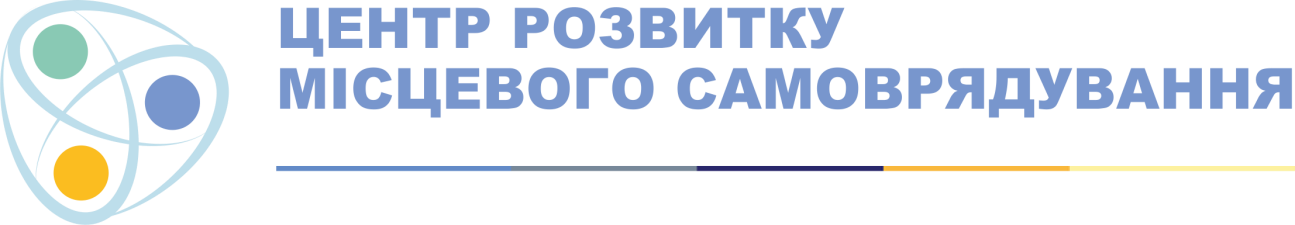 Запорізький відокремлений підрозділ
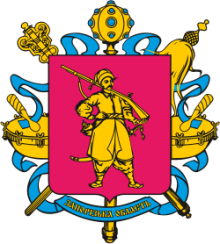 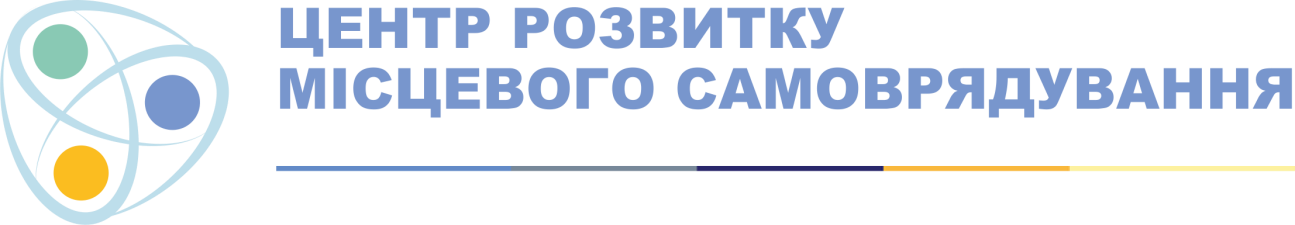 Запорізький відокремлений підрозділ
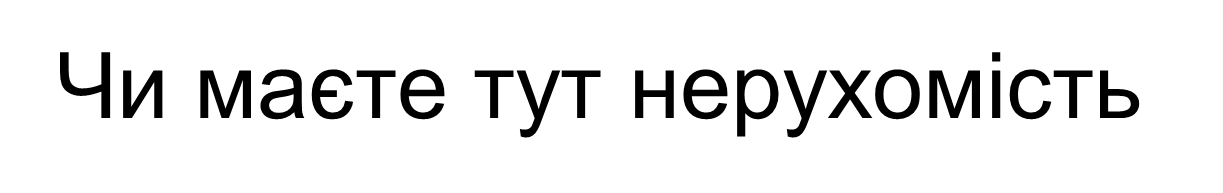 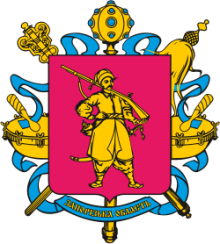 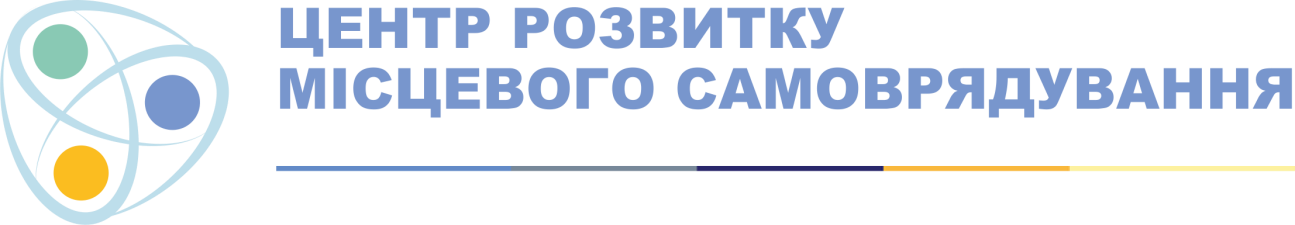 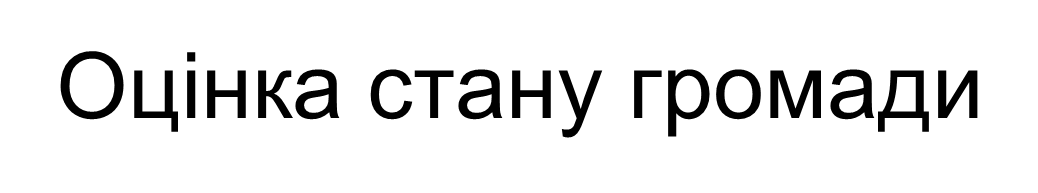 Запорізький відокремлений підрозділ
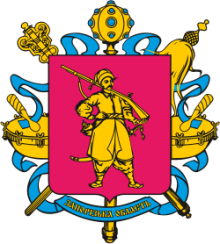 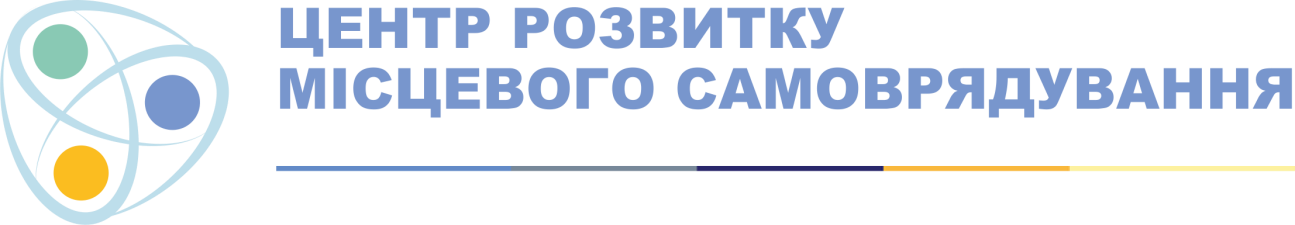 Запорізький відокремлений підрозділ
Що заважає розвитку громади
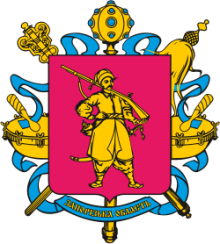 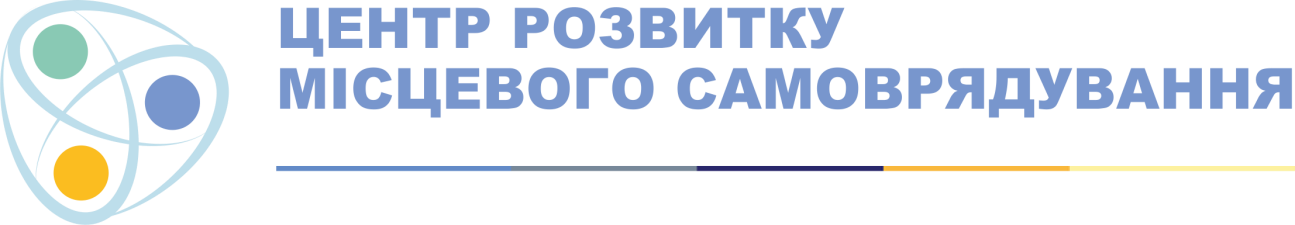 Запорізький відокремлений підрозділ
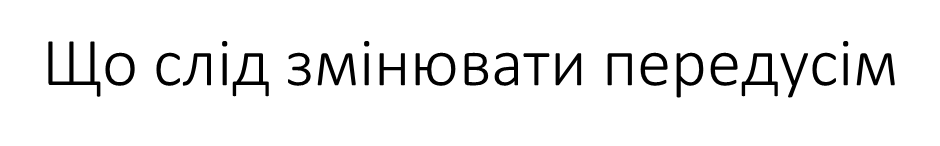 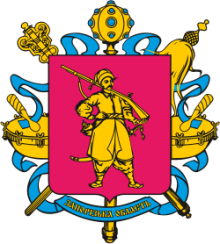 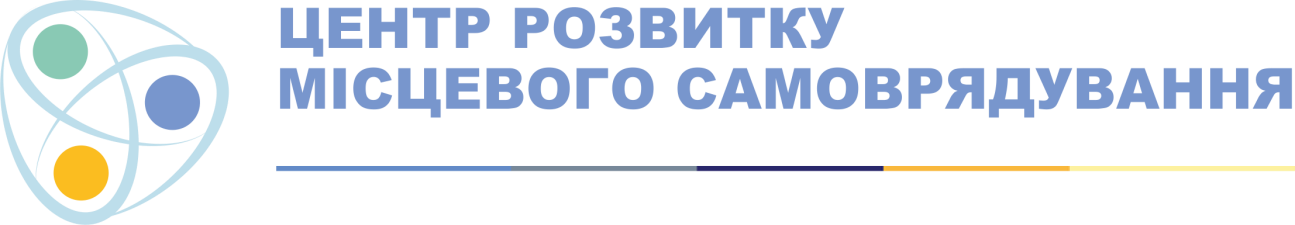 Запорізький відокремлений підрозділ
ЧИ ВІРИТЕ ВИ У РЕАЛІЗАЦІЮ ЦИХ ЗАВДАНЬ
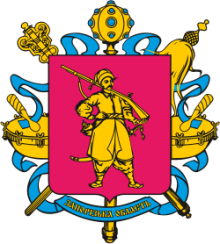 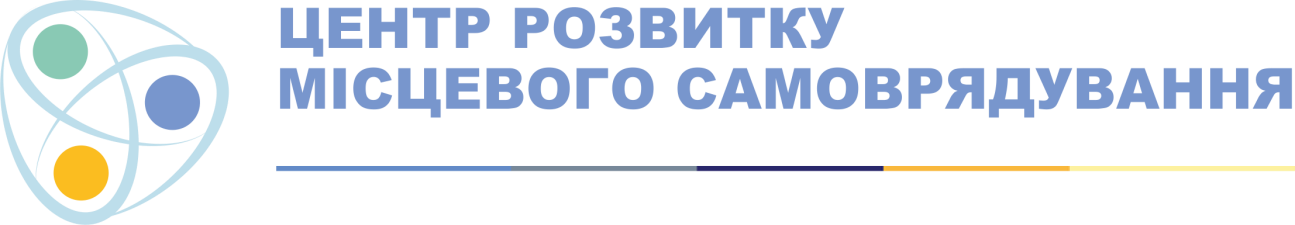 Запорізький відокремлений підрозділ
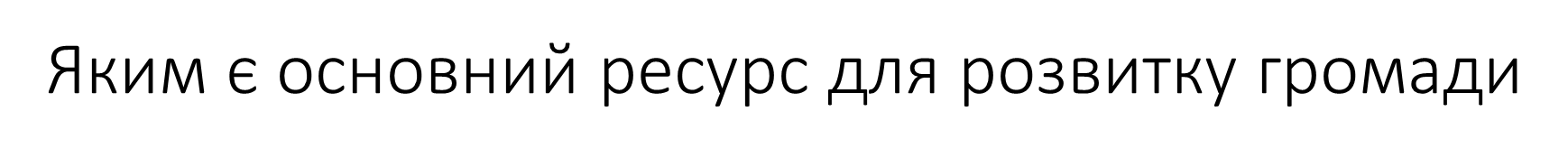